Результаты ВХОДНОГО КОНТРОЛЯ, ПРОВЕДЕННОГО В ноябре 2022 годА
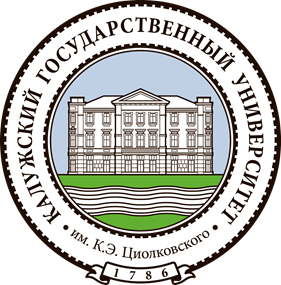 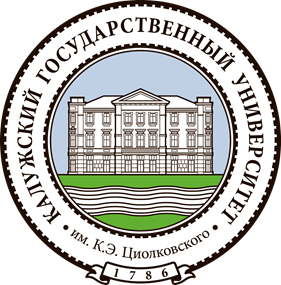 В соответствии с приказом ректора от 27.10.2022 г. №264-од     «О проведении входного контроля знаний» был определен уровень подготовки обучающихся по 14 дисциплинам для обеспечения контроля качества освоения ими образовательных программ. 

В процедуре приняли участие 354 студента заочной формы обучения, обучающиеся по 12 основным образовательным программам высшего образования, из них: 8 программ бакалавриата и 4 программы магистратуры. 

Доля студентов, принявших участие в тестировании от заявленного числа участников, составила 86%.

Средний результат, полученный в ходе процедуры оценки - 78%.
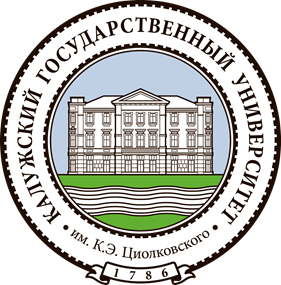 ИНЖЕНЕРНО-ТЕХНОЛОГИЧЕСКИЙ ИНСТИТУТ
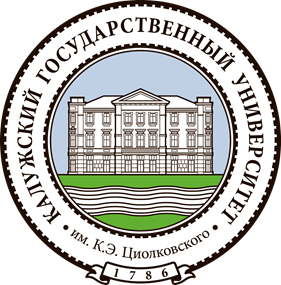 ИНСТИТУТ ИСКУССТВ И СОЦИОКУЛЬТУРНОГО ПРОЕКТИРОВАНИЯ
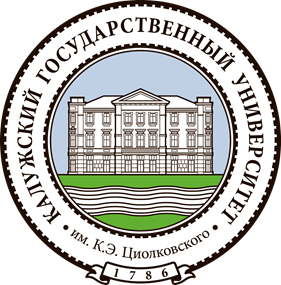 ИНСТИТУТ ЛИНГВИСТИКИ И МИРОВЫХ ЯЗЫКОВ
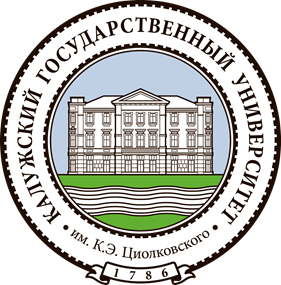 ИНСТИТУТ ПЕДАГОГИКИ
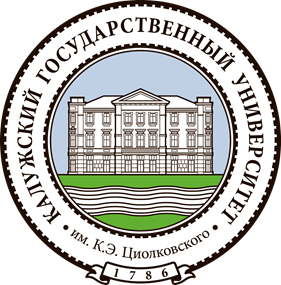 ИНСТИТУТ ФИЛОЛОГИИ И МАССМЕДИА
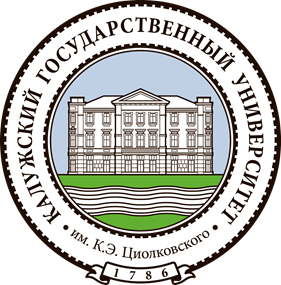 Основные мероприятия, реализованные педагогическими работниками по результатам входного контроля с целью формирования и развития академической успеваемости студентов:

выявление элементов содержания дисциплины, вызвавших наибольшие затруднения у студентов;
проведение дополнительных занятий и консультаций со студентами в рамках графика индивидуальных консультаций;
разработка дифференцированных заданий, направленных на формирование достаточного уровня знаний у «неуспевающих» обучающихся;
осуществление мониторинга успеваемости студентов, взаимодействие с руководством кафедры и деканата в случае выявления систематического непосещения учебных занятий и невыполнения необходимых заданий со стороны отдельных студентов.